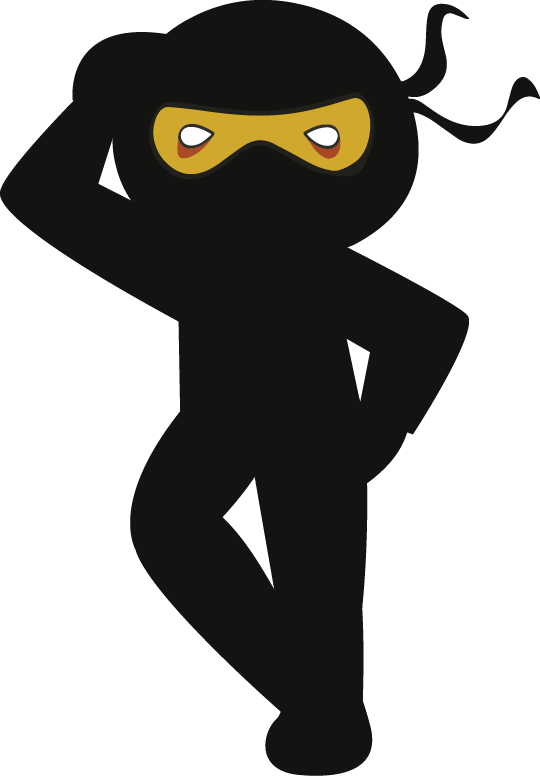 Vocabulary Ninja
NinJokes
Pack 1
I get a thrill out of stealing utensils.

I’m a real whisk taker.
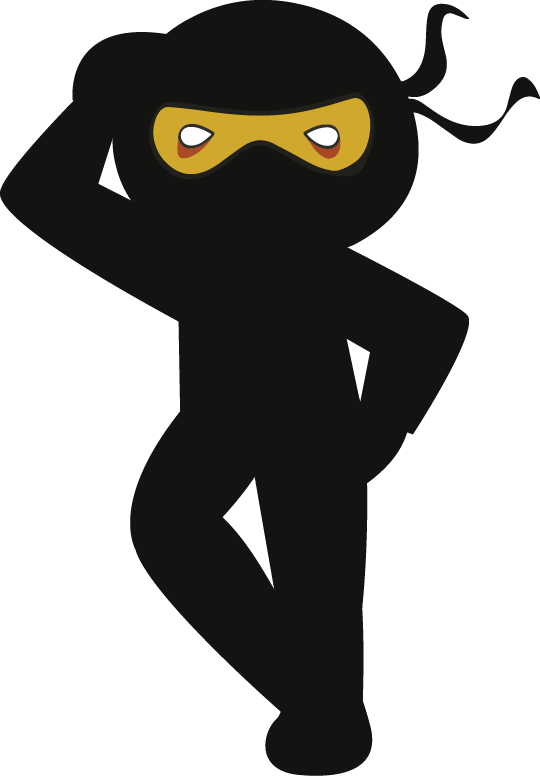 #NinJokes
I don’t usually tell Dad jokes.

But when I do, he laughs.
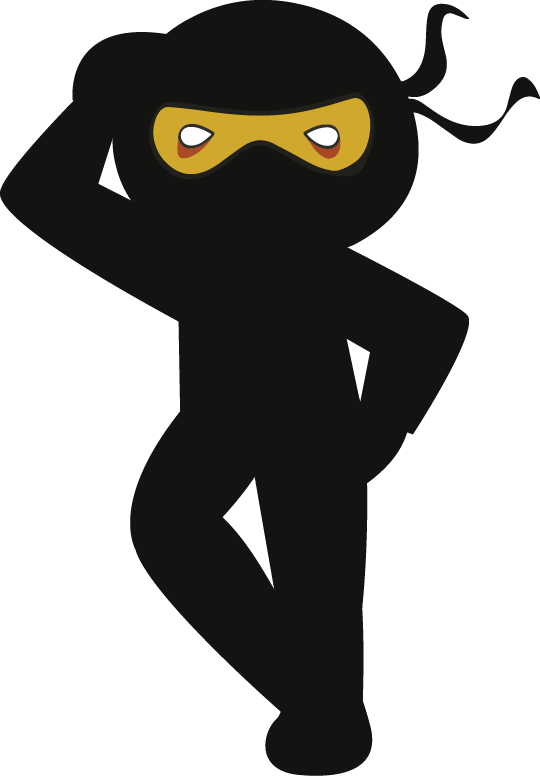 #NinJokes
I hate it when people don’t know the difference between your and you’re.

There so stupid.
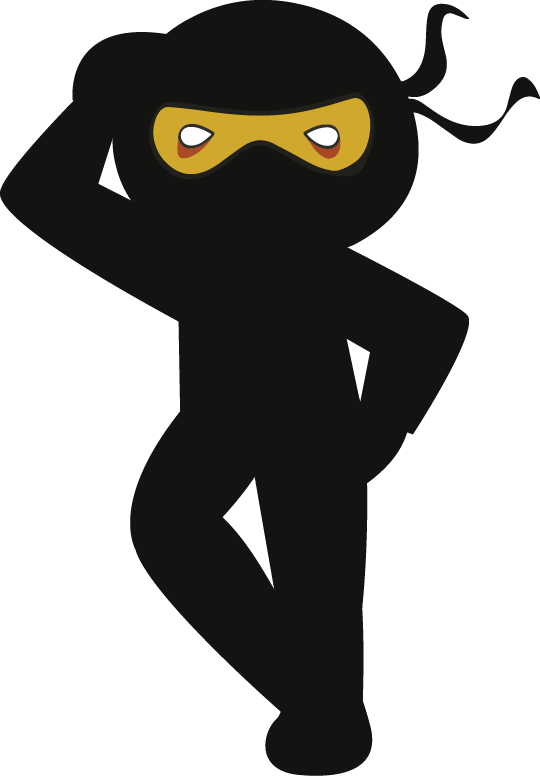 #NinJokes
My friend was recently crushed by a pile of books.

He’s only got his shelf to blame.
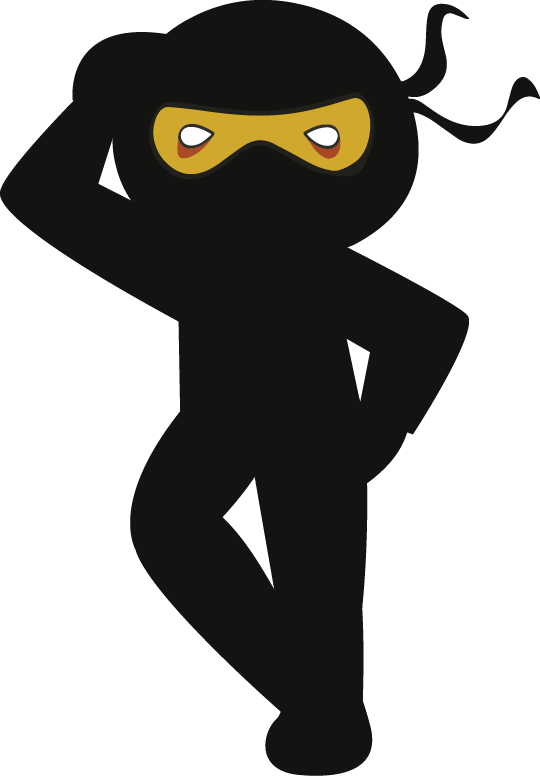 #NinJokes
I hate autocorrect.

It always makes me say things I didn’t Nintendo.
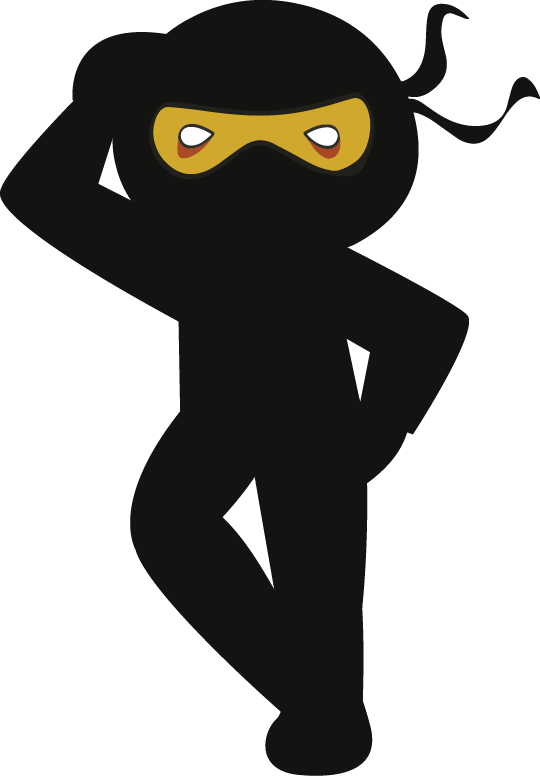 #NinJokes
I told my friend I had a job in a bowling alley. She said, “Tenpin?”

I said, “No, permanent.”
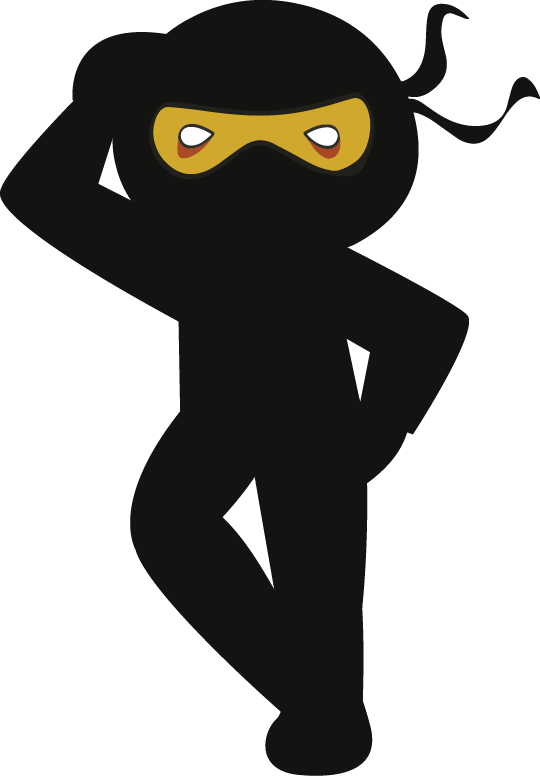 #NinJokes
Genie: What is your final wish?

Boy: I wish I were you.

Genue: Weurd but alrught.
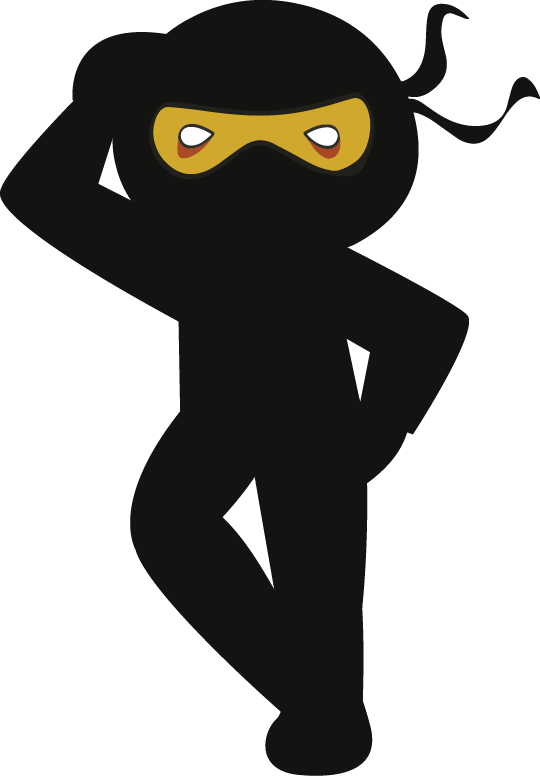 #NinJokes
What’s the difference between a good joke and a bad joke timing.
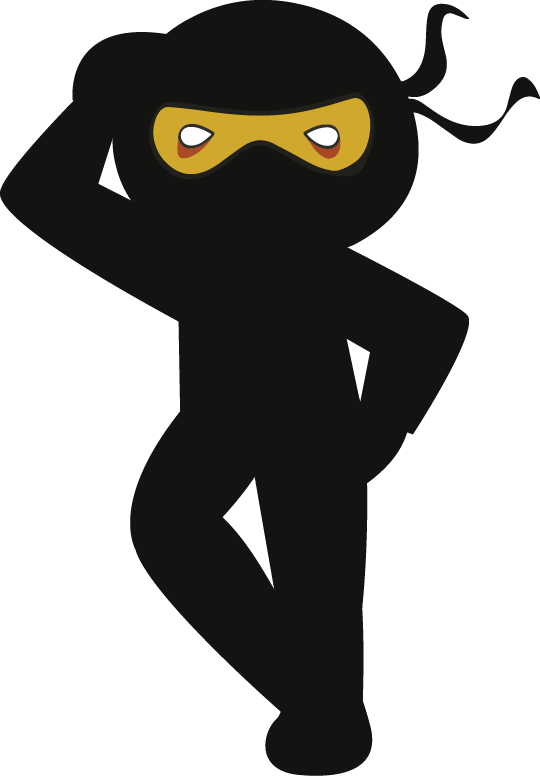 #NinJokes
I can give you one vegetable joke about onions.

But that’s shallot.
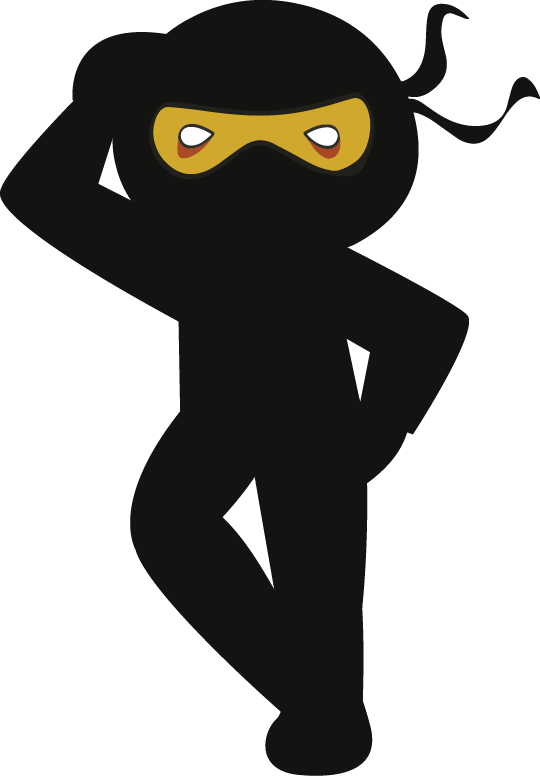 #NinJokes
My kids have been throwing Scrabble tiles at each other again.

It’s all fun and games until someone loses and i.
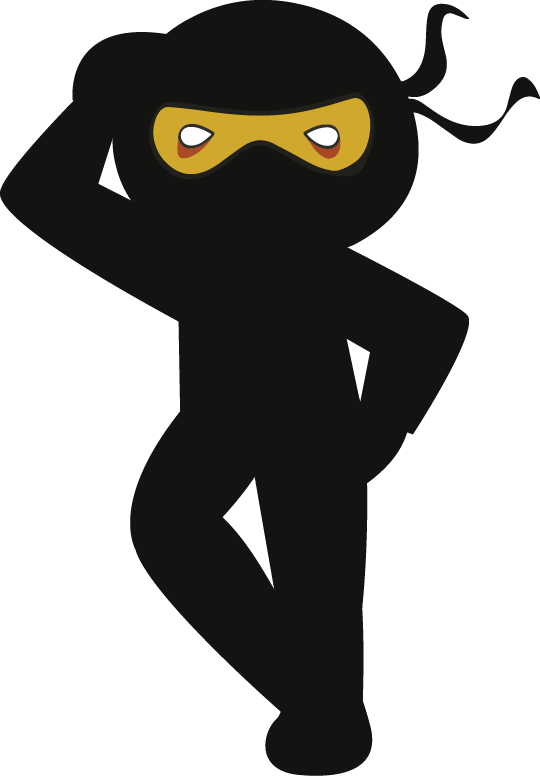 #NinJokes